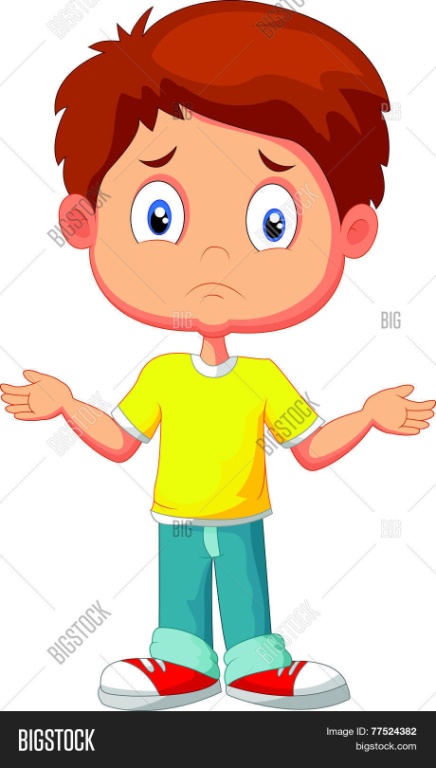 «Что делать, если Ваш ребёнок не говорит?»
Подготовила учитель-логопед
Савельева Виктория Викторовна
Неговорящие дети представляют разнообразную в педагогическом и медицинском отношении группу. К сожалению, увеличение числа детей с задержками речевого развития становится не очень утешительной тенденцией. Задержка развития речи у ребенка до 3 лет – проблема, с которой в последнее время сталкивается все больше семей.
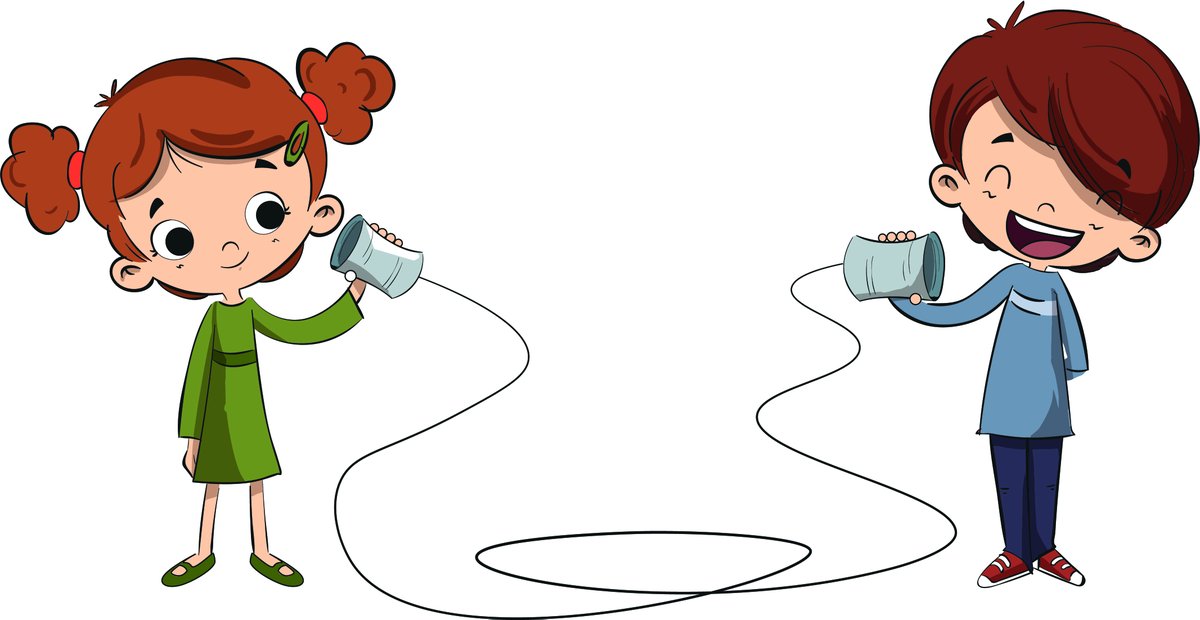 Причины задержки речевого развития
1. Биологические причины: родовые травмы, недоношенность, минимальная мозговая дисфункция, воспалительные заболевания (энцефалит, менингит), повышенное внутричерепное давление, заболевания органов слуха, наследственность.
2. Психологические причины: недостаток общения, гиперопека, необогащенная окружающая среда и так далее.
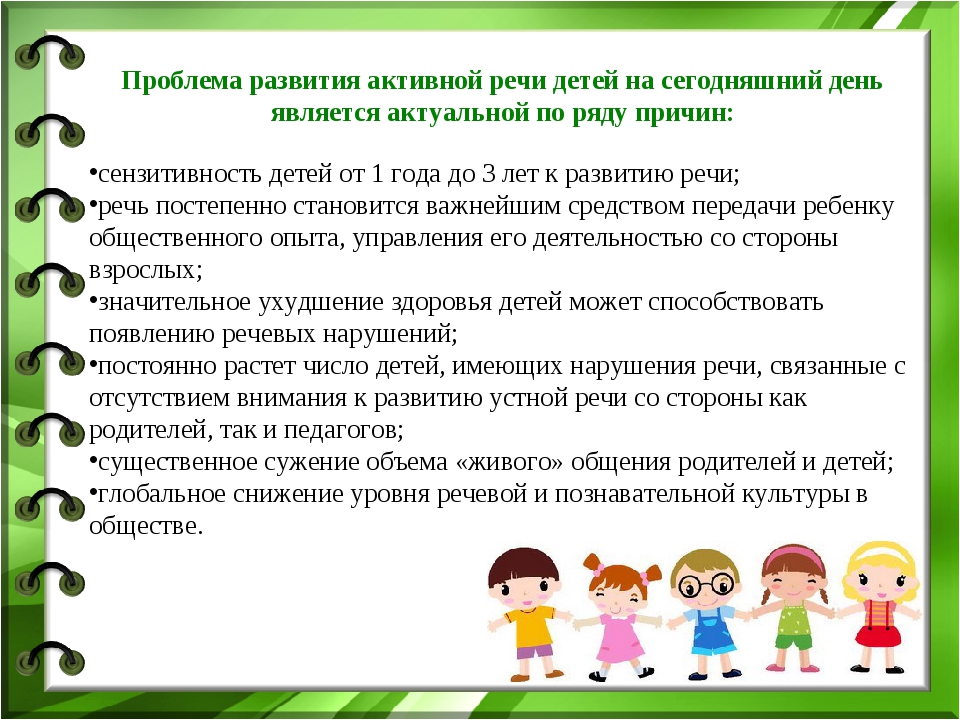 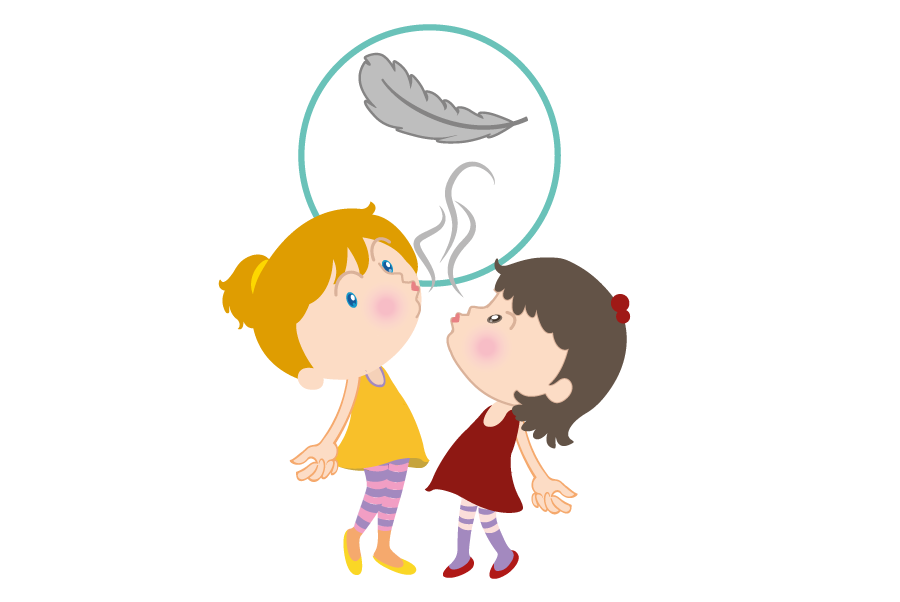 Как помочь ребёнку 
научиться говорить 
в домашних условиях?
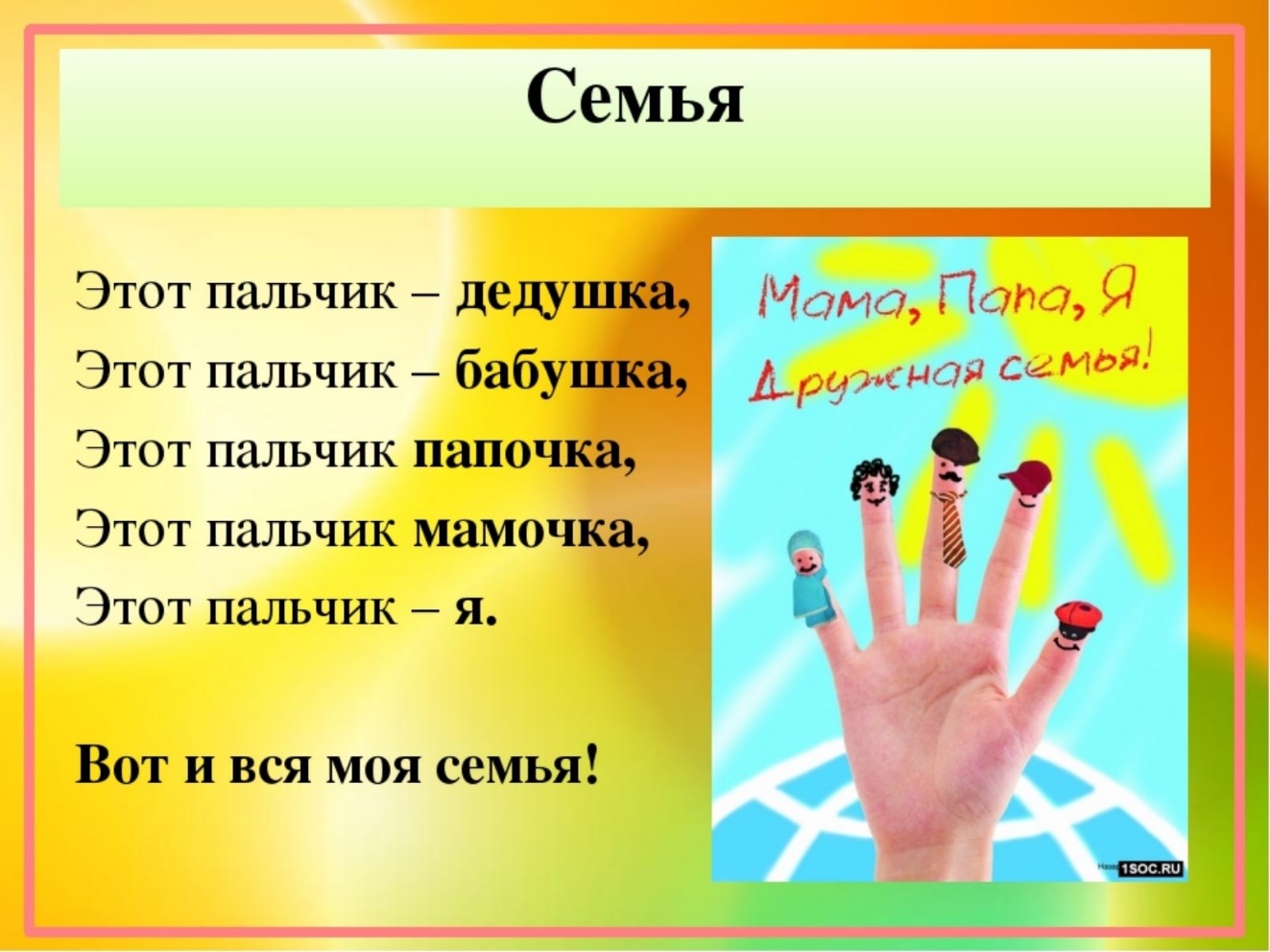 Следующие занятия станут хорошим дополнением к работе со специалистами.
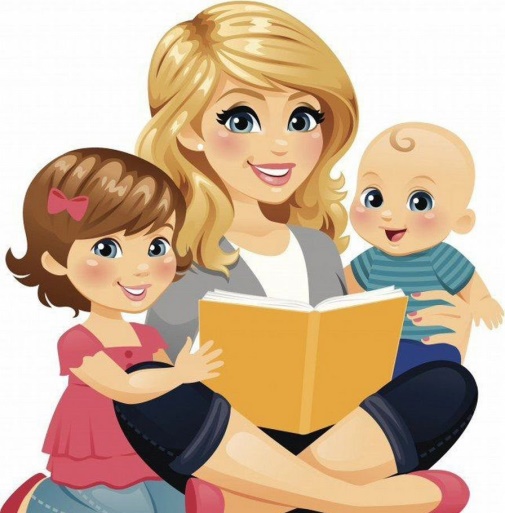 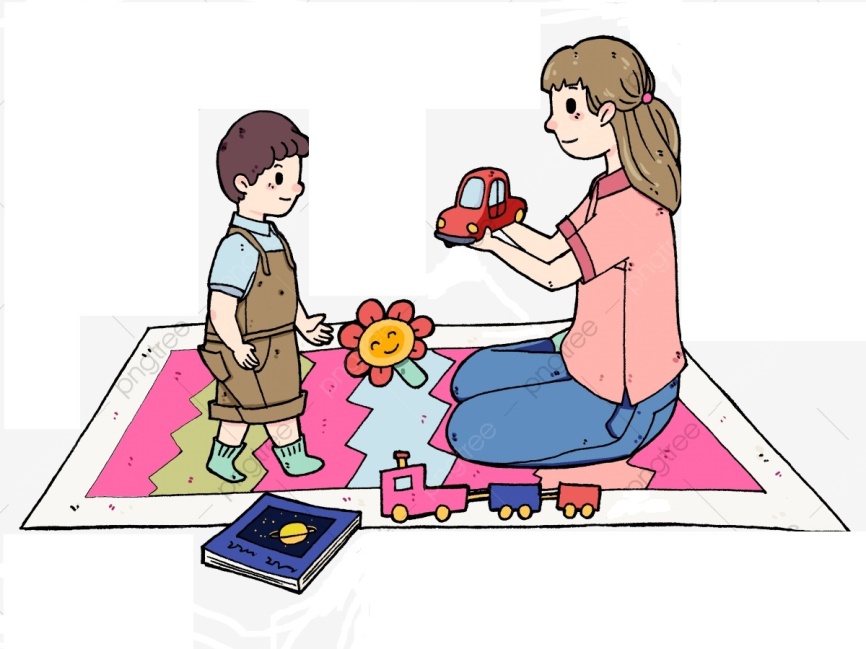 Речевое общение с близкими
Общение ведет за собой развитие. Совместные игры со взрослыми, эмоциональная близость – это то, без чего невозможно гармоничное развитие крохи.
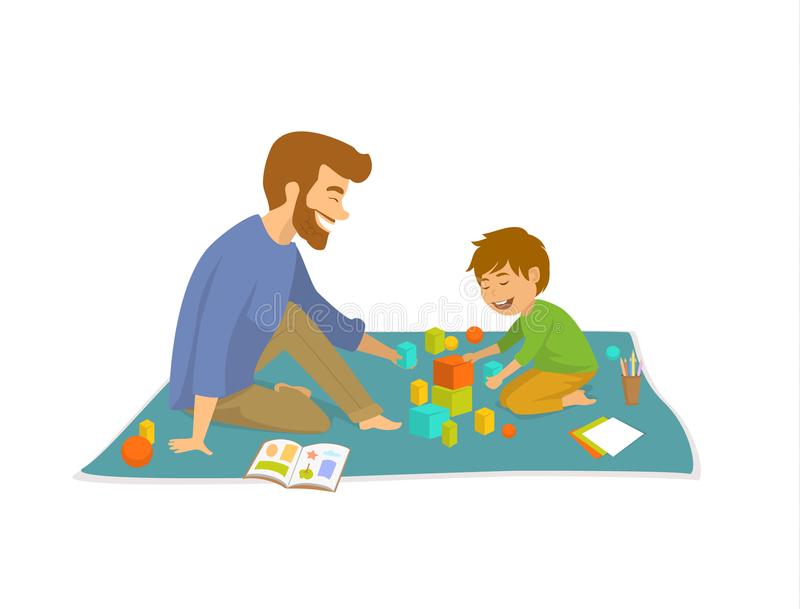 Изучение окружающего мира
Необходимо всячески поддерживать  познавательный интерес малыша, развивать наблюдательность, мышление и воображение. Чтобы способствовать формированию у ребенка целостной картины мира, чаще гуляйте с ребенком, беседуйте и задайте вопросы, читайте книги, играйте, проводите эксперименты.
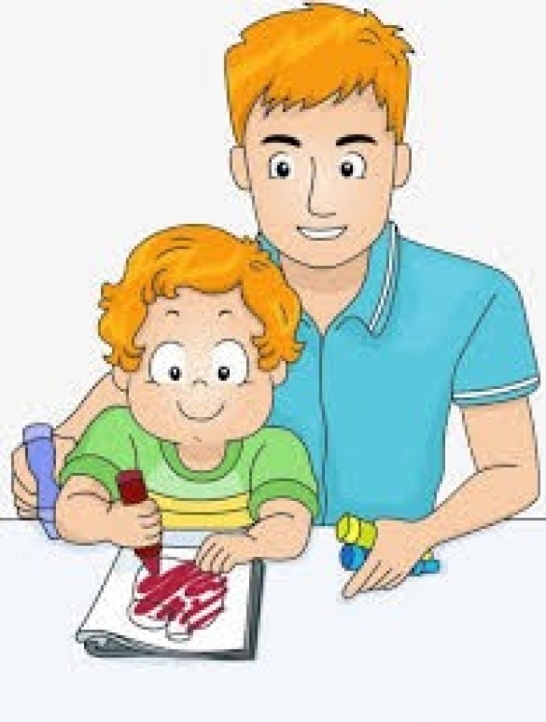 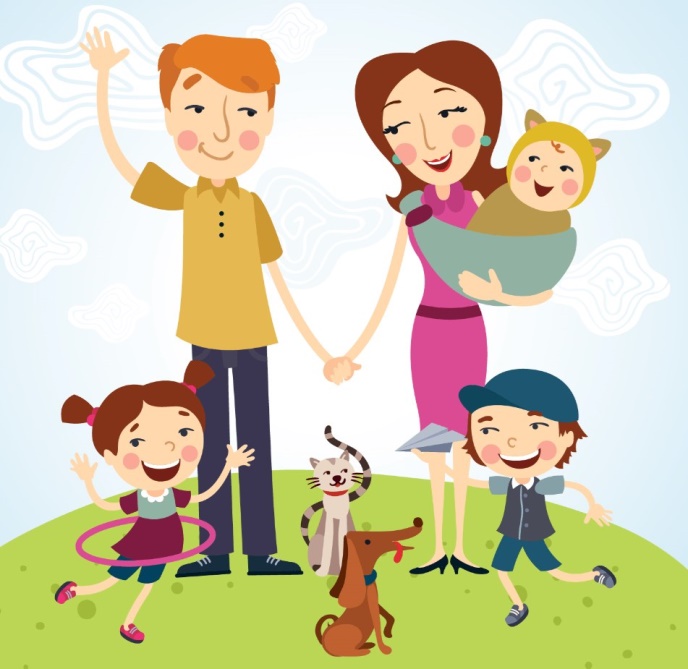 Развитие слухового восприятия
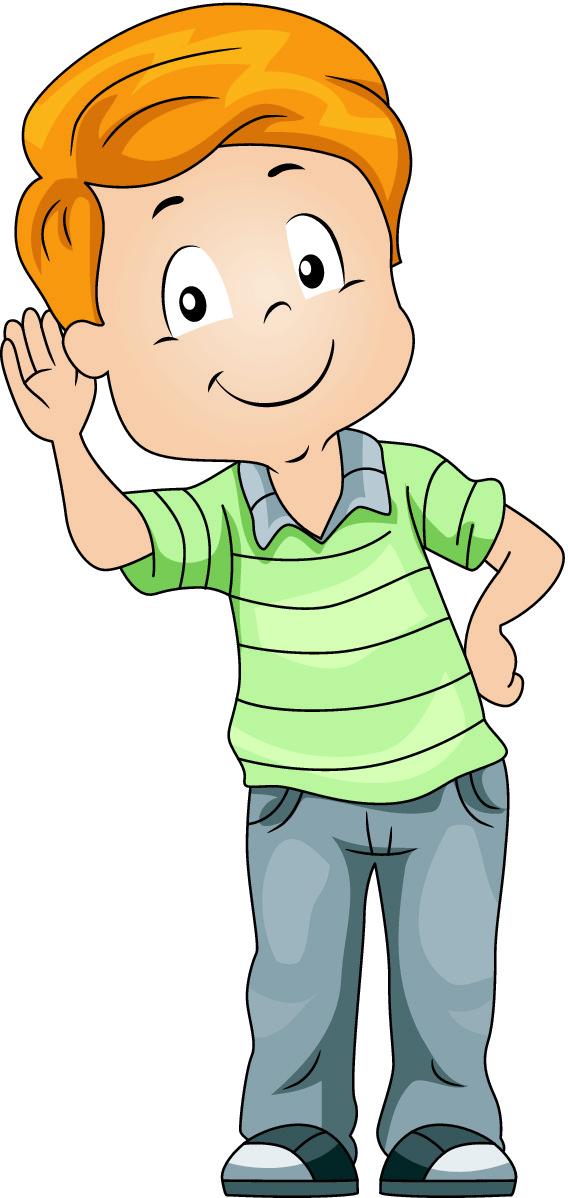 Слуховое восприятие дает возможность понимать речь, узнавать различные звуки природы, бытовые шумы и слышать музыку.
Игра «Угадай по звуку
Игра «Шумящие баночки
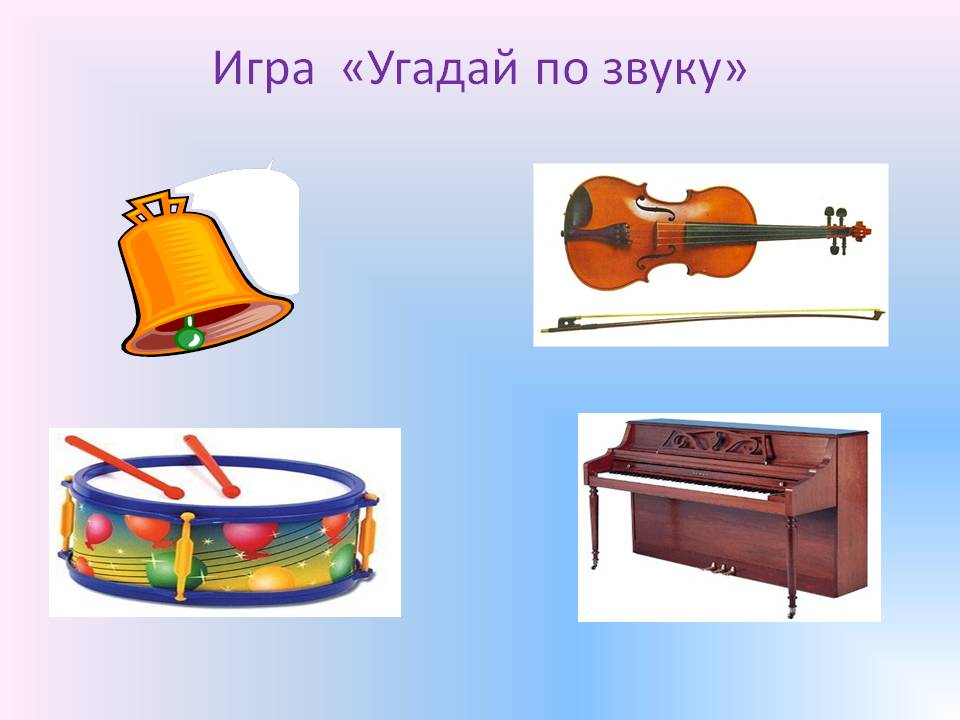 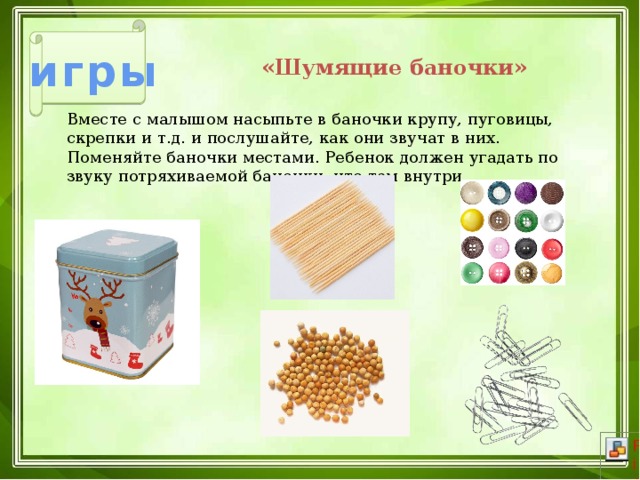 Дыхательные упражнения
Дыхательные упражнения способствуют формированию плавного и достаточно длительного выдоха и отработке произнесения звуков и слогов.
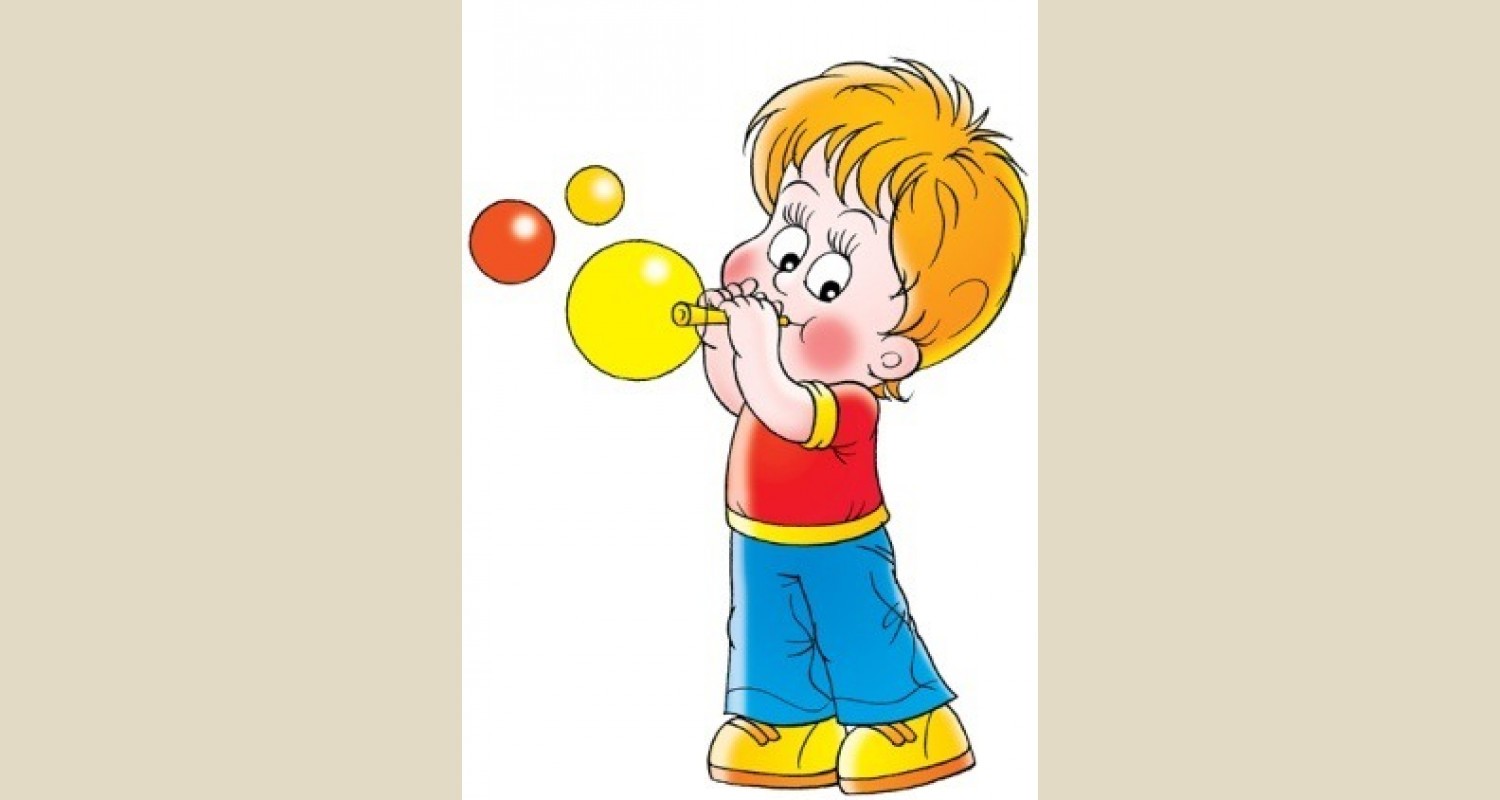 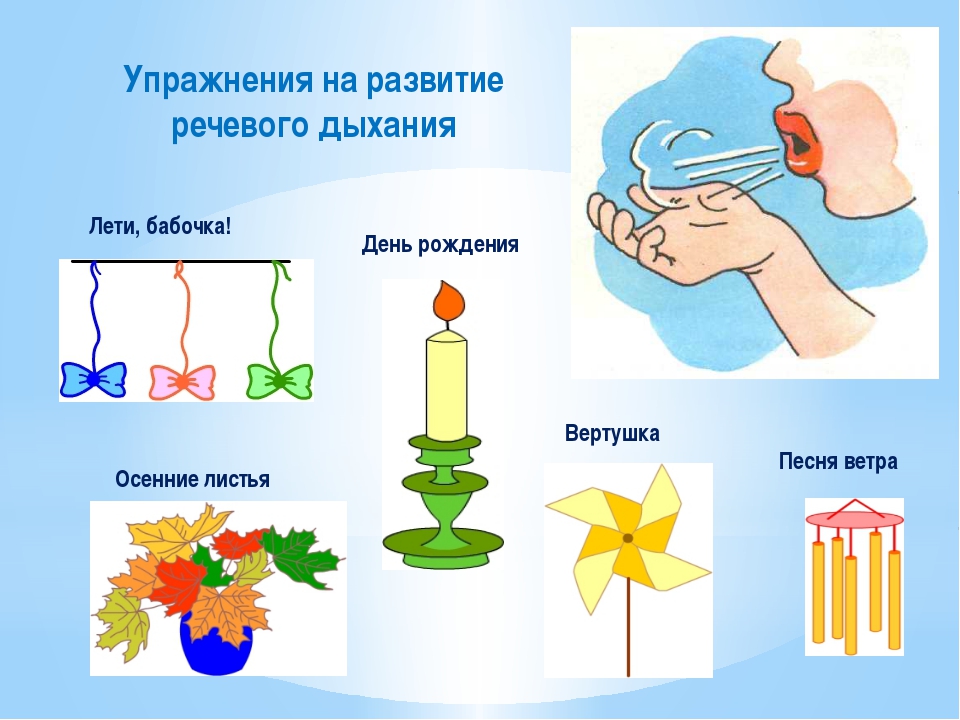 Футбол
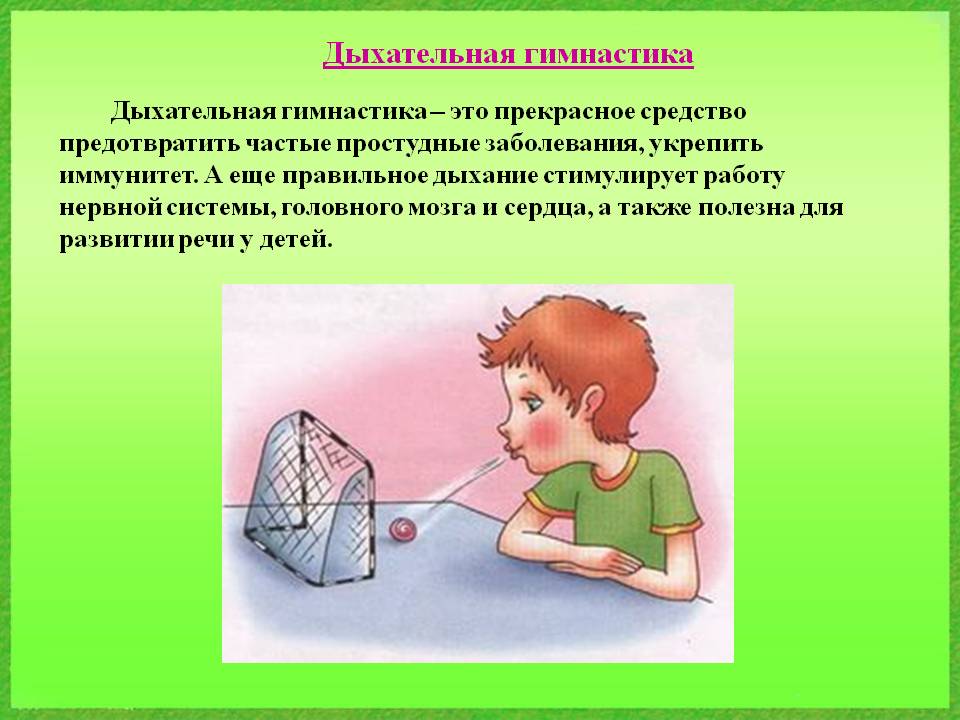 Артикуляционная гимнастика
Артикуляционная гимнастика способствует развитию органов речи. Эти упражнения обязательно понравятся малышу и помогут ему научиться произносить звуки правильно
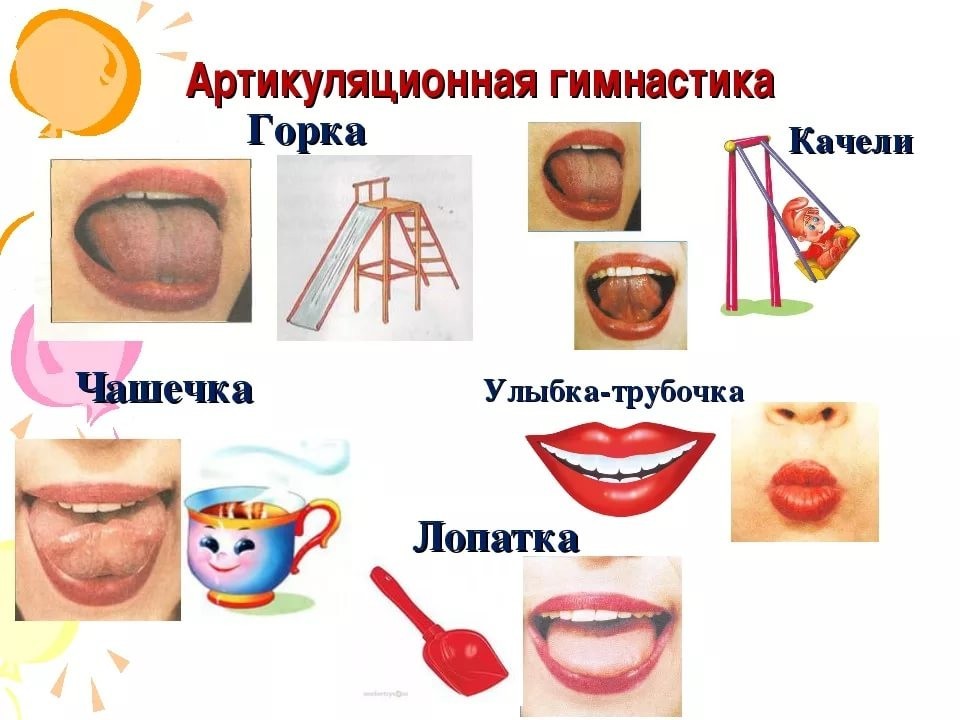 Пальчиковые игры
Они представляют собой своеобразный массаж и гимнастику для пальцев рук.
Дружные пальчики
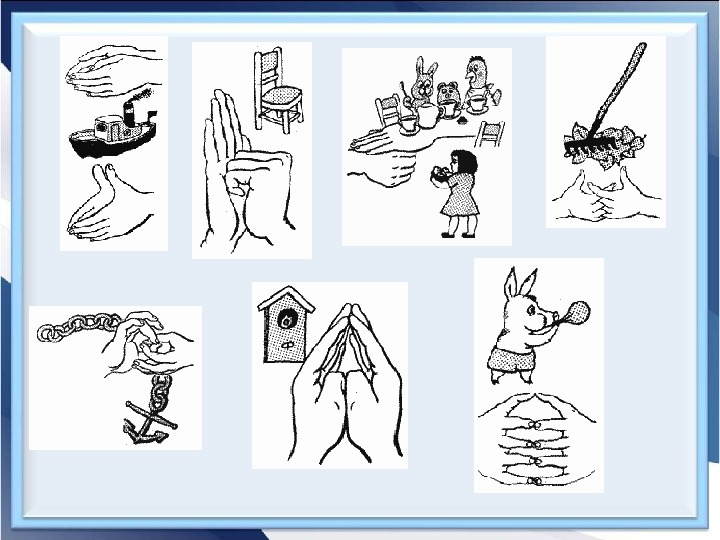 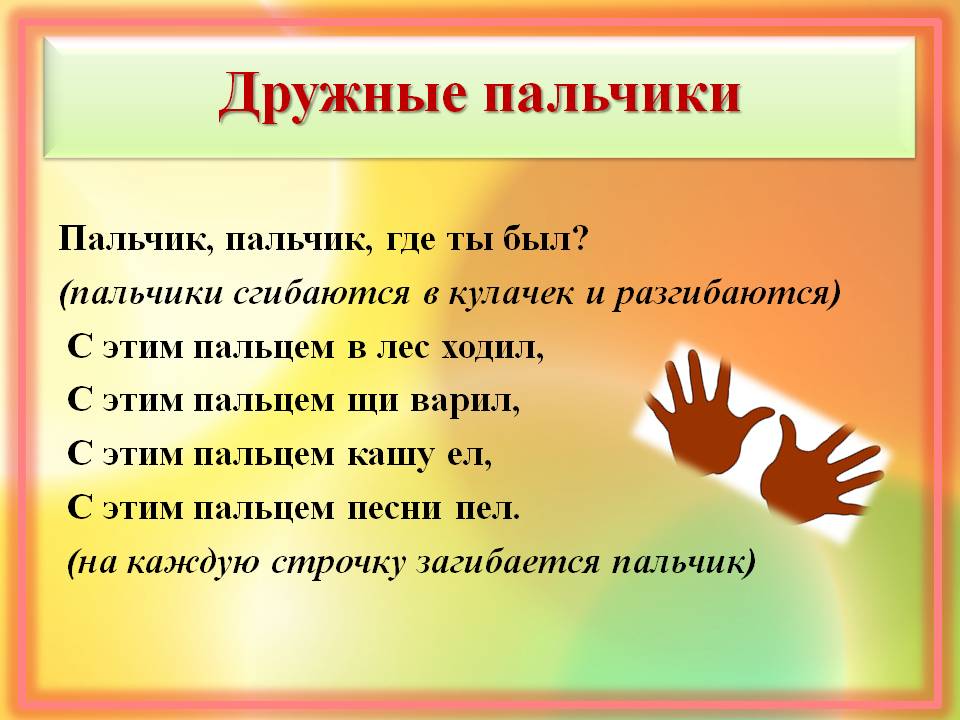 Пальчики гуляют
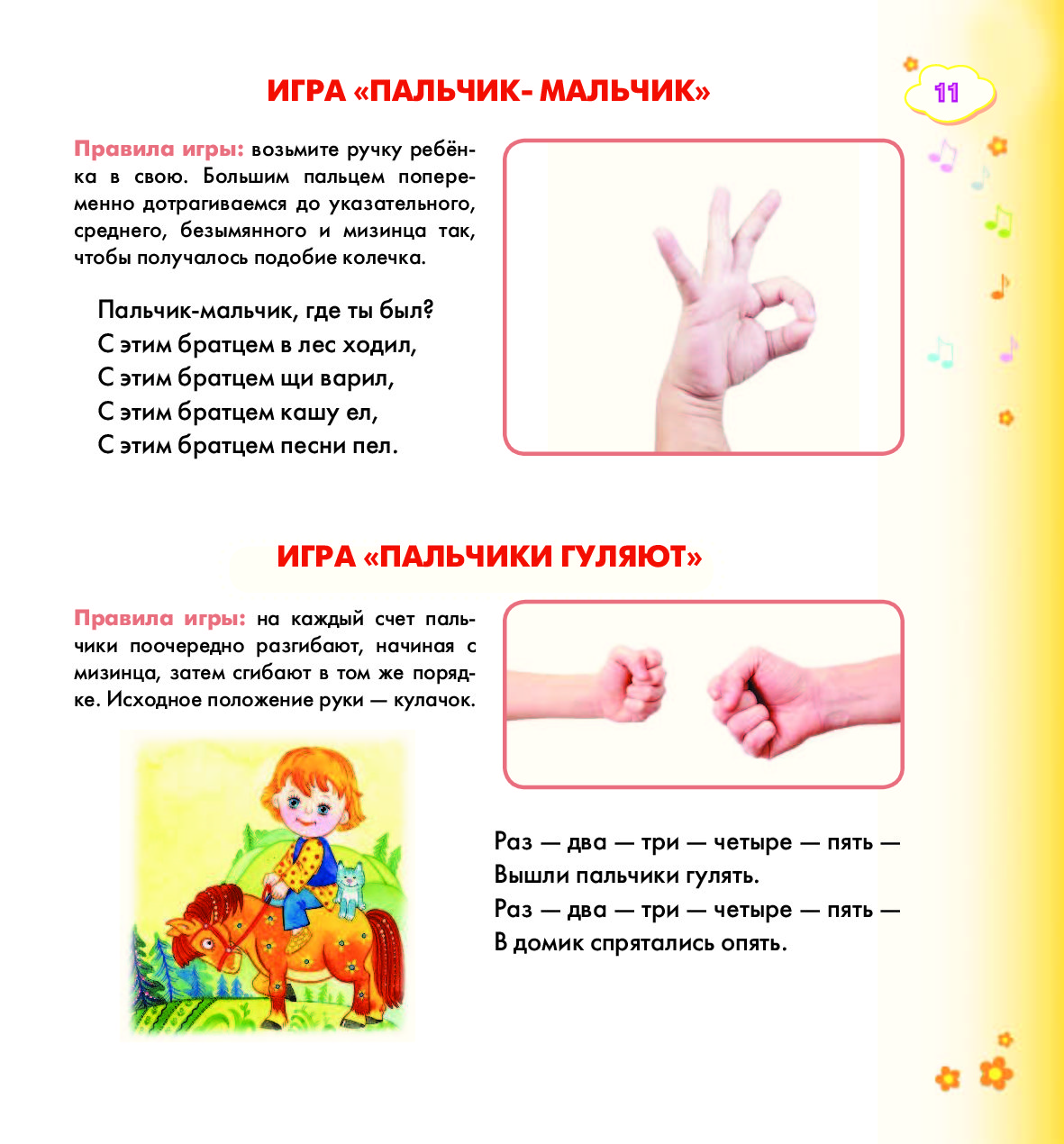 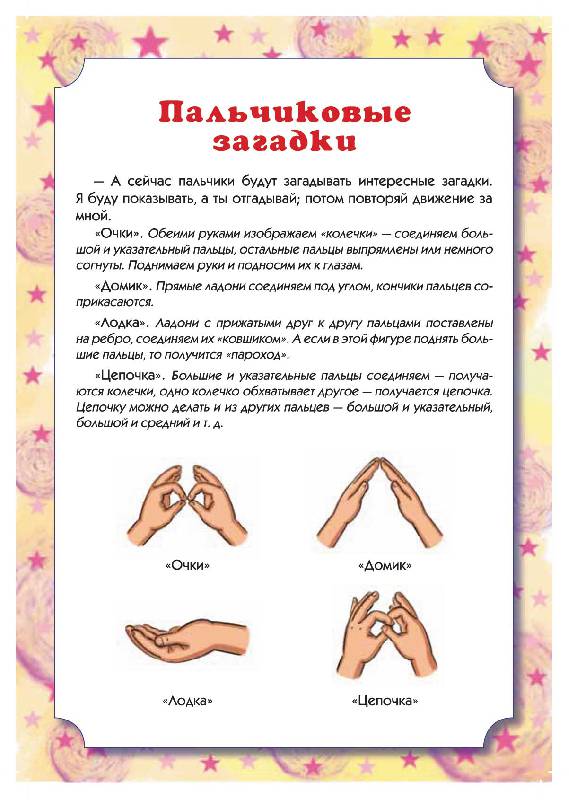 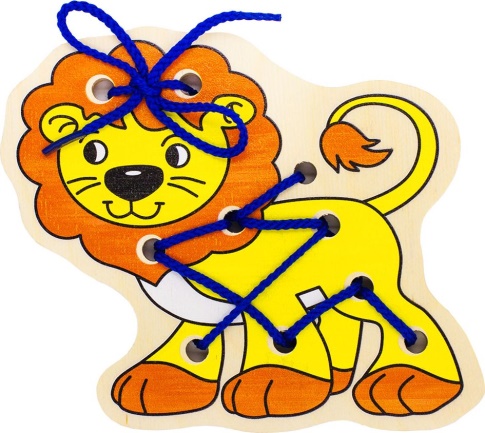 Развитие мелкой моторики
Развитие мелкой моторики: игры с водой и сыпучими материалами, лепка, аппликация, рисование, шнуровки и многое другое.
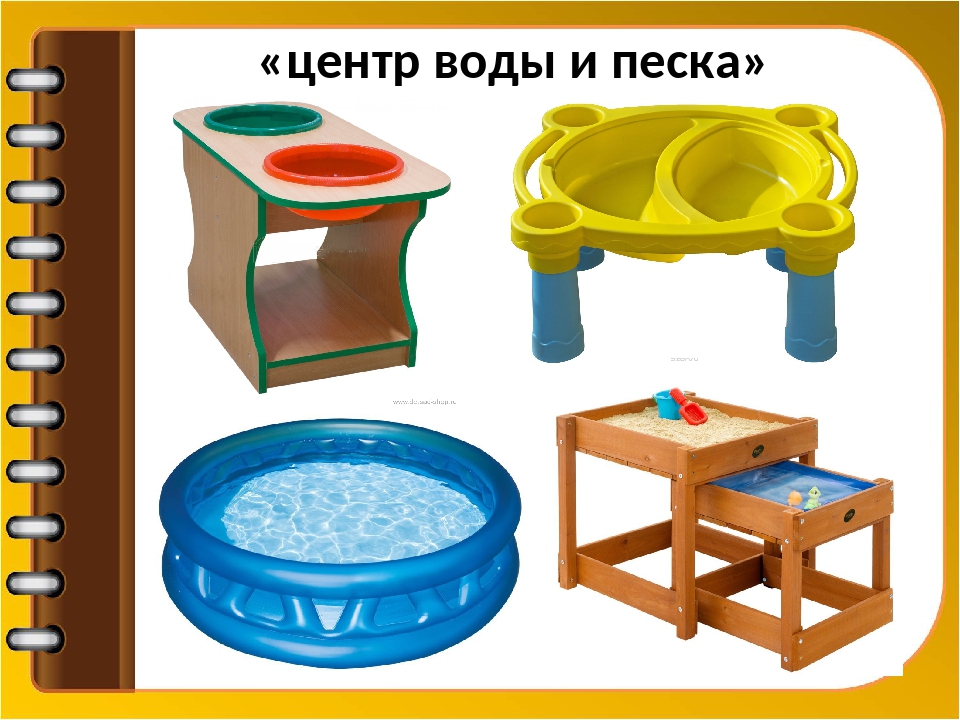 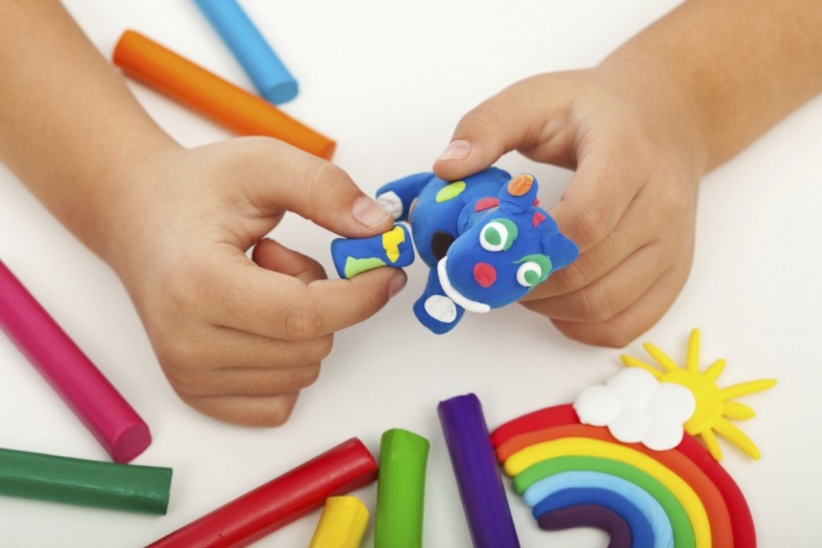 Развитие речи – это сложный процесс, у каждого ребенка он протекает по-разному. Необходимо создать для ребенка благоприятную среду, в которой он сможет реализовывать потребности, характерные для своего возраста.
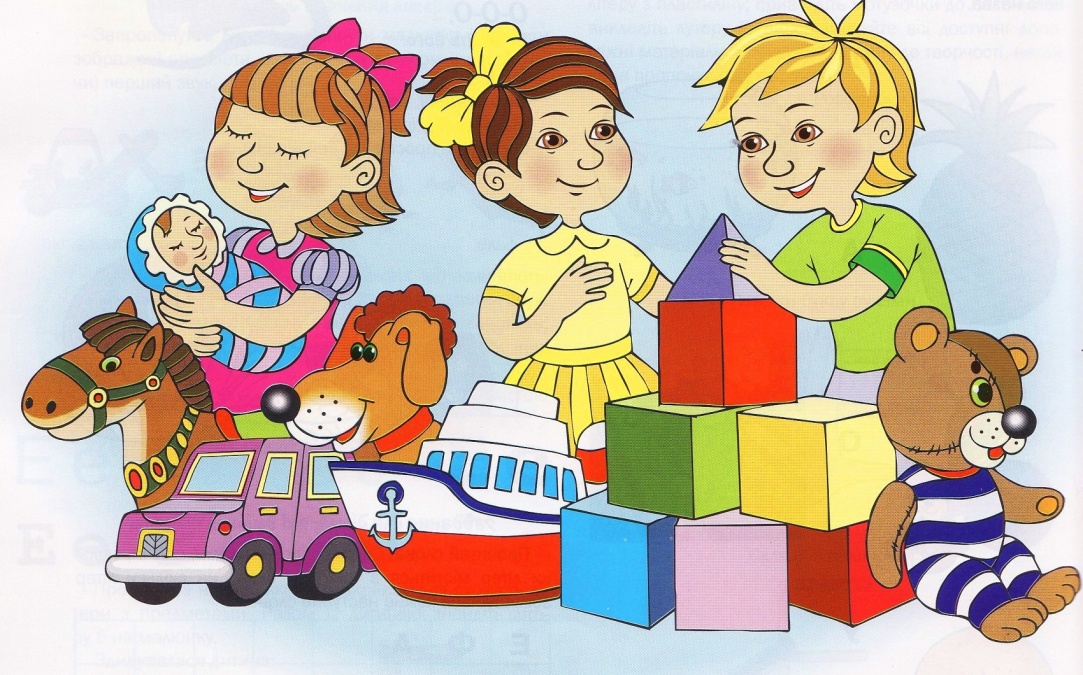 Спасибо за внимание